Внеурочная деятельность
На занятиях  кружка «Радуга» обучающиеся изготовили в подарок мамам куклу – оберег.

Тряпичные куклы-удивительные создания! Это оберег настолько древний, что сейчас никто не в силах сказать, кто и где впервые скрутил тряпичную куклу. И смысл в куклах был великий. Любая вещь, сделанная руками, несёт в себе отпечаток и потенциал мыслей, чувств человека, которые он переживает во время рукоделия. Кукла же с самого первого узелочка делалась таким образом, чтобы она стала почти одушевлённым существом, имеющим свои силы и поручение. Например, защитить, поддержать в трудную минуту... А порой- и суженого указать, ребёнка от хвори вылечить, о судьбе поведать.
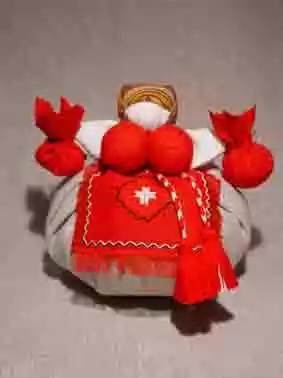 Схема изготовления куклы
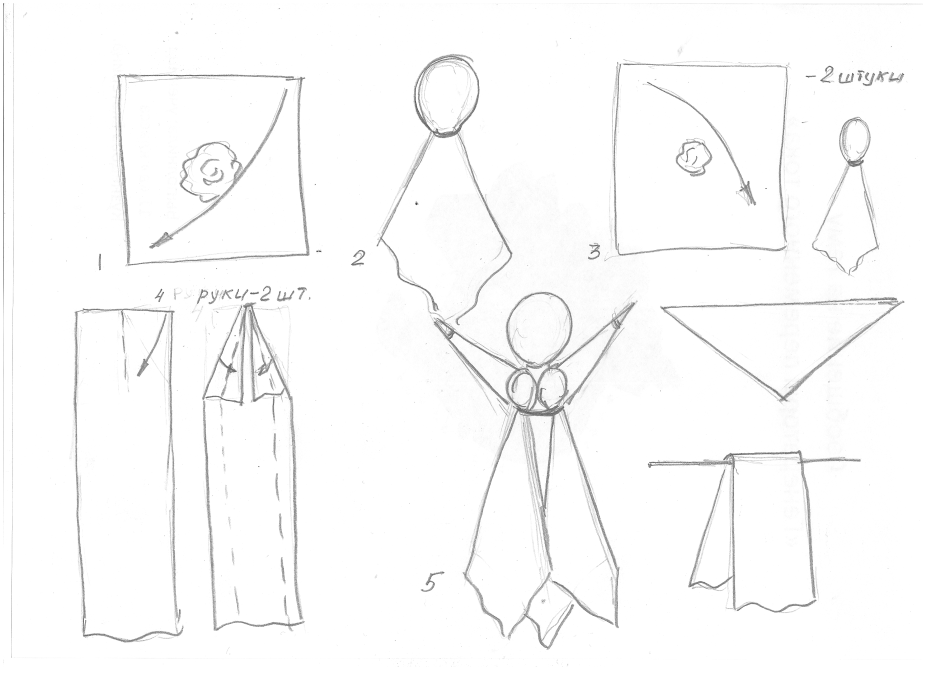 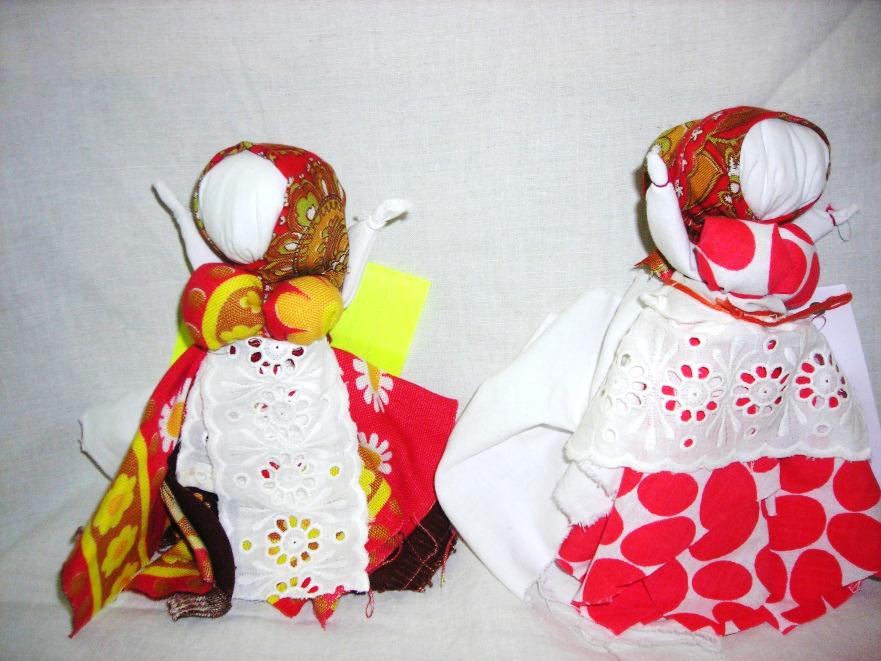 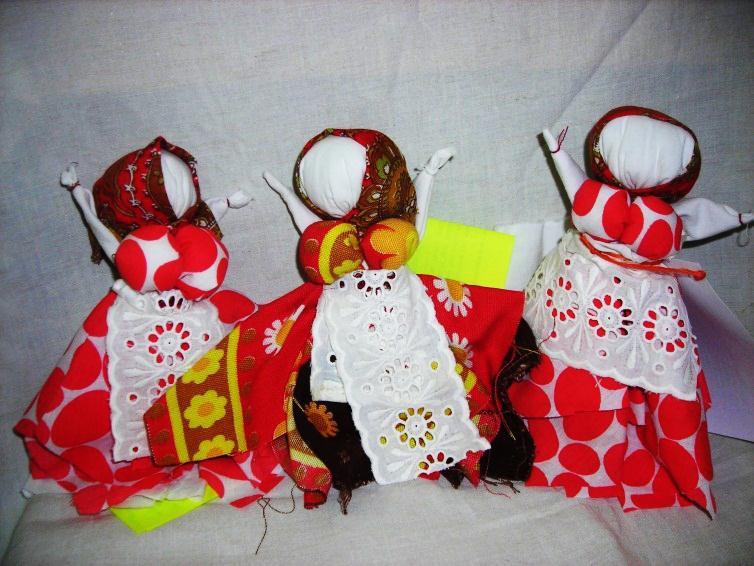 Схемы изготовления кукол
Кукла на счастье
Кукла колокольчик
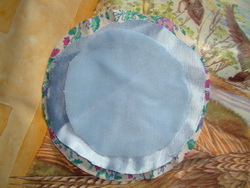 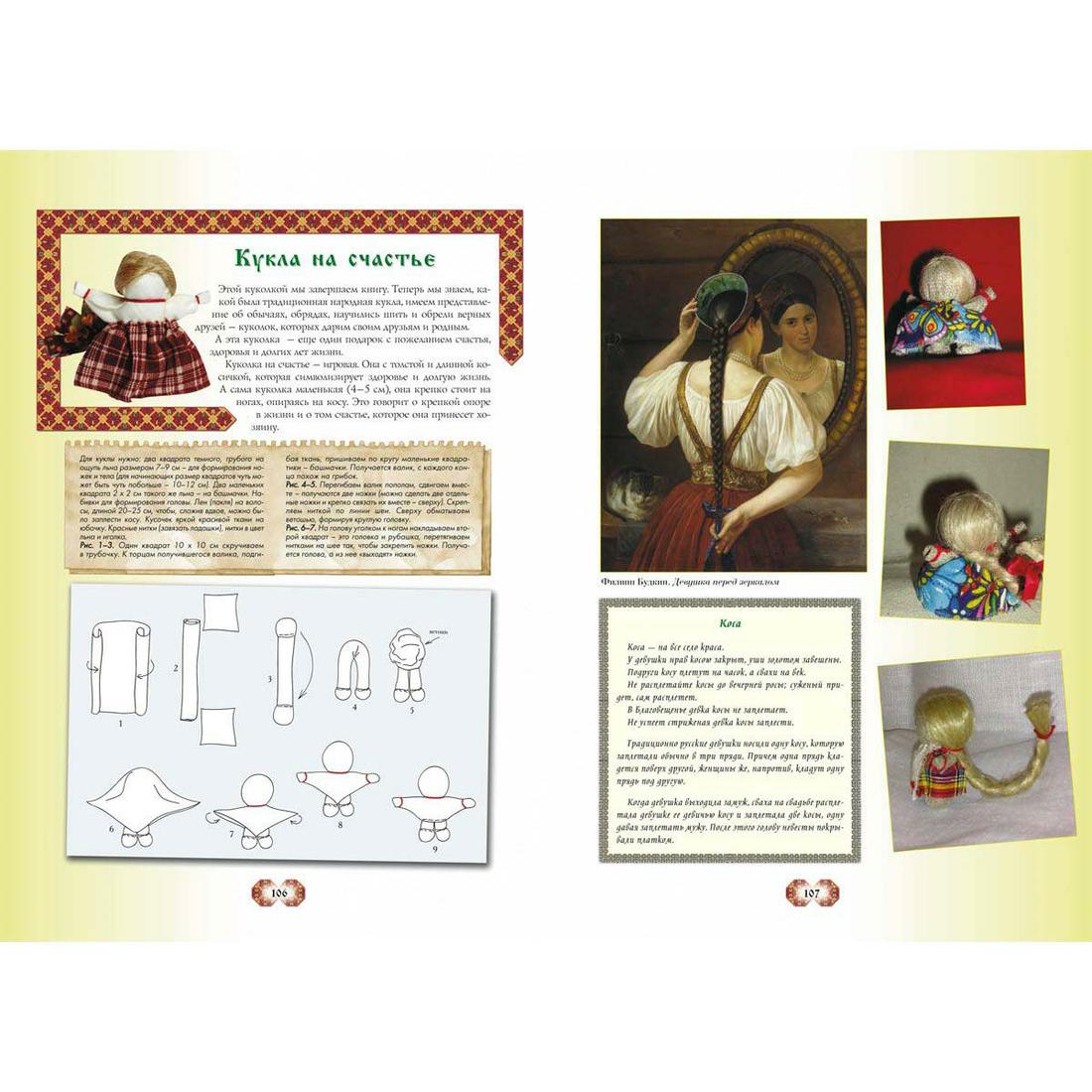 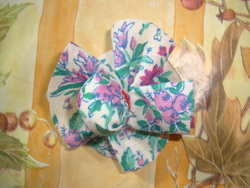 Мною изготовлена  азбука росписи
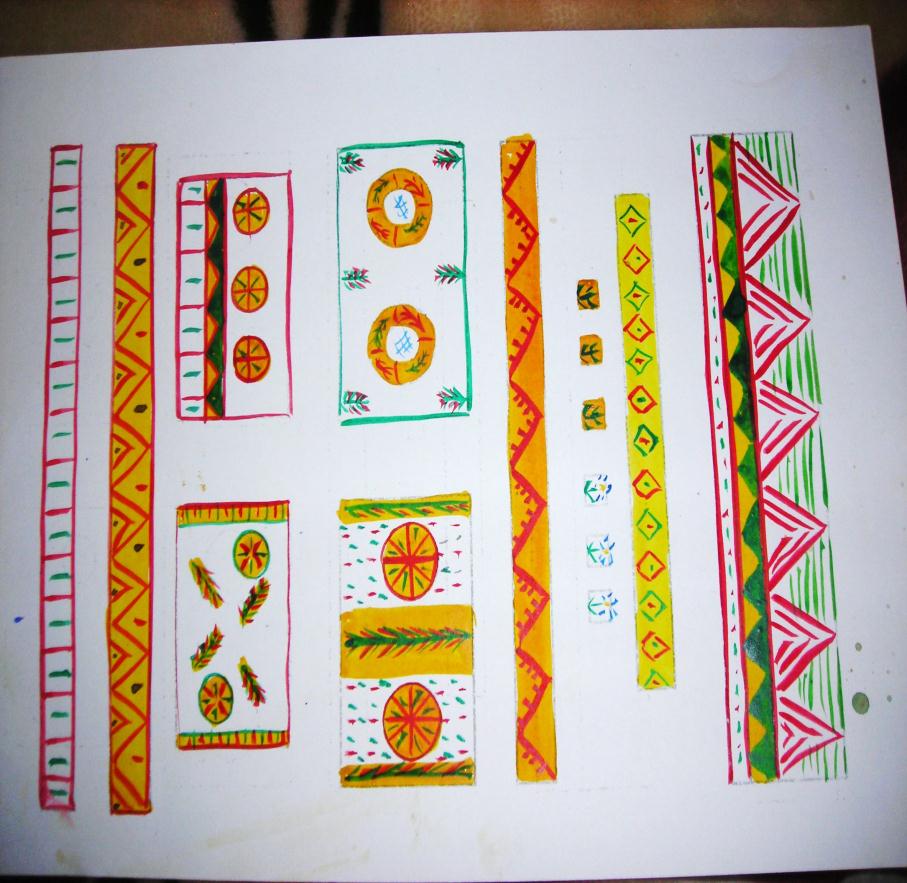